Video Pipeline for Computer Vision
sddec24-proj006 V-PIPE
Team members: Liam Janda, Taylor Johnson, Ritwesh Kumar, Deniz Tazegul
Client: JR Spidell
Advisor: Dr. Phillip Jones
Problem Statement
Video pipeline for computer vision system

Off the shelf components/open source software

Wide range of applications

Inspired by improving the quality of life for wheelchair bound individuals with limited mobility
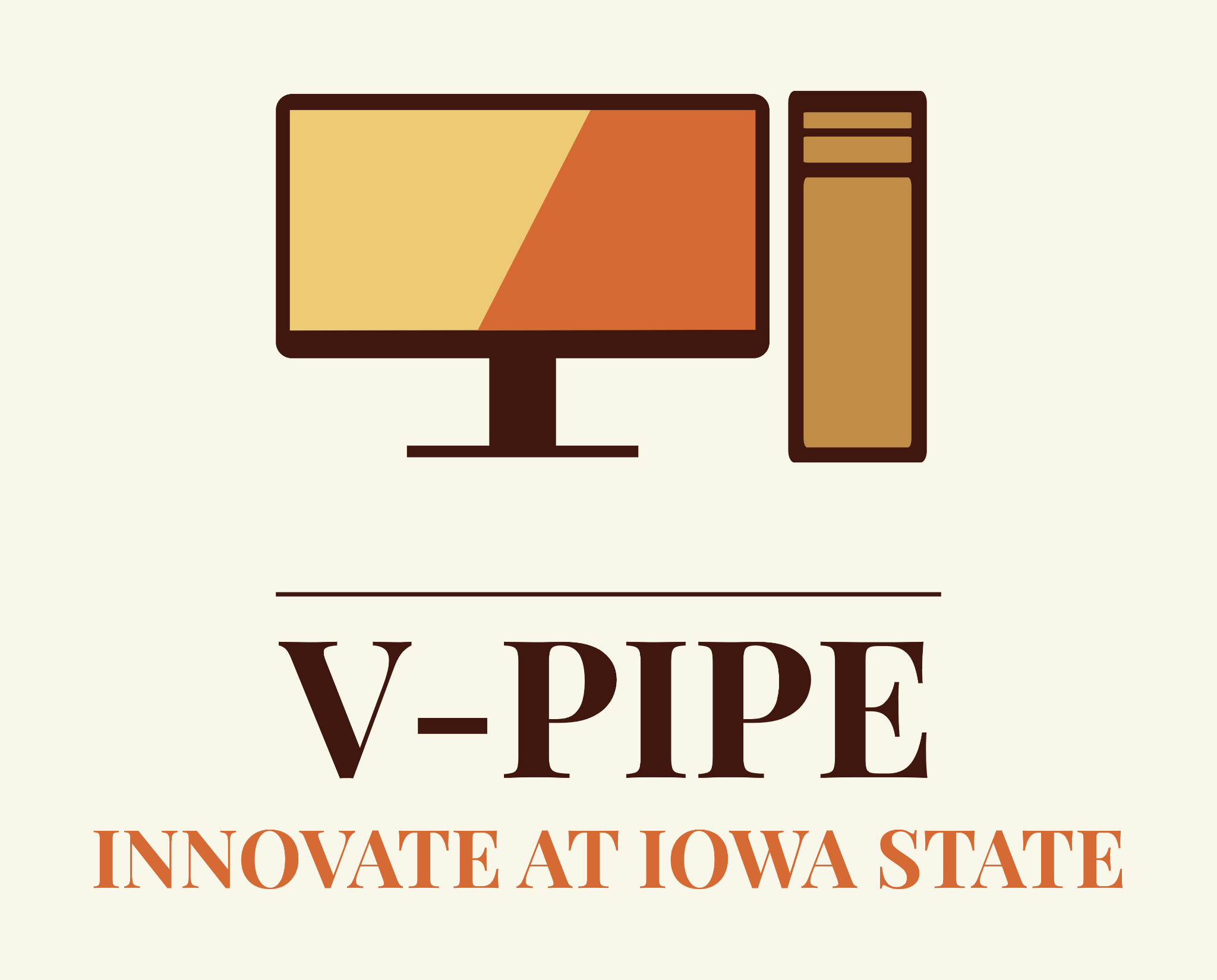 ‹#›
Project Plan
Project Conceptual Sketch
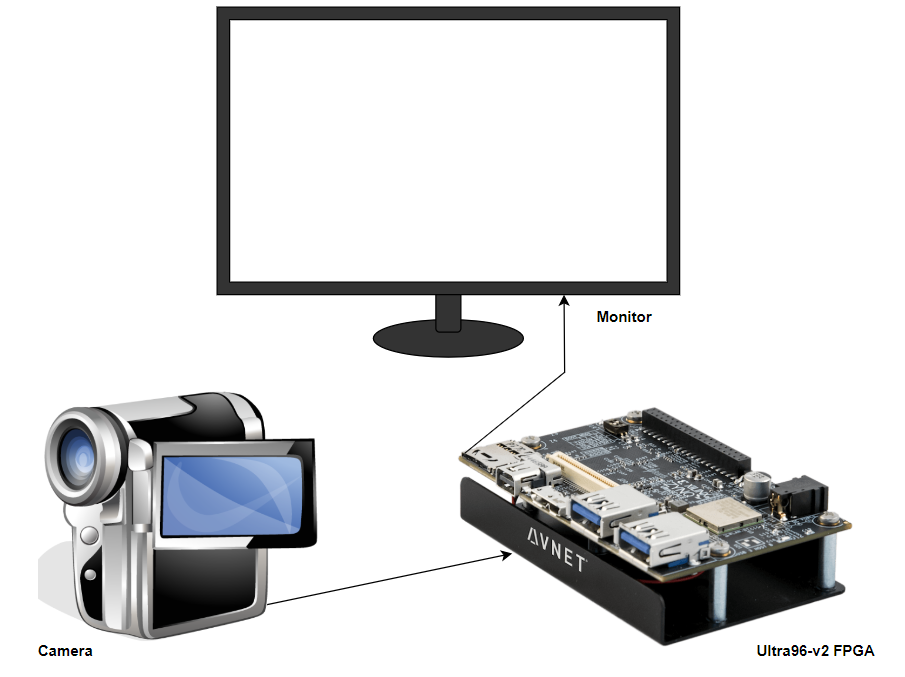 ‹#›
[Speaker Notes: Multi-year, multi-team project, Proof-of-concept video pipeline, Off-the-shelf hardware components]
Project Overview
Developing a FPGA-based video pipeline 
MIPI-connected camera module
DisplayPort output
Software executes in Ubuntu Linux OS
Adapting previous team’s implementation
PYNQ libraries
STRETCH GOAL: Pass video through a machine learning algorithm
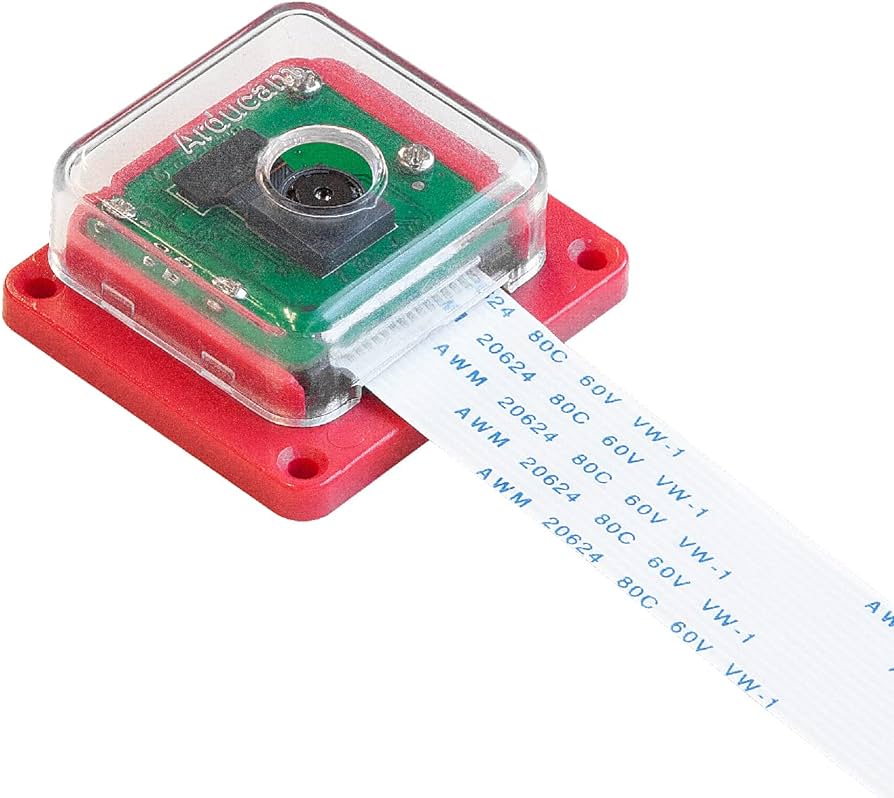 IMX219 Image Sensor
‹#›
Applications to Machine Learning (ML)
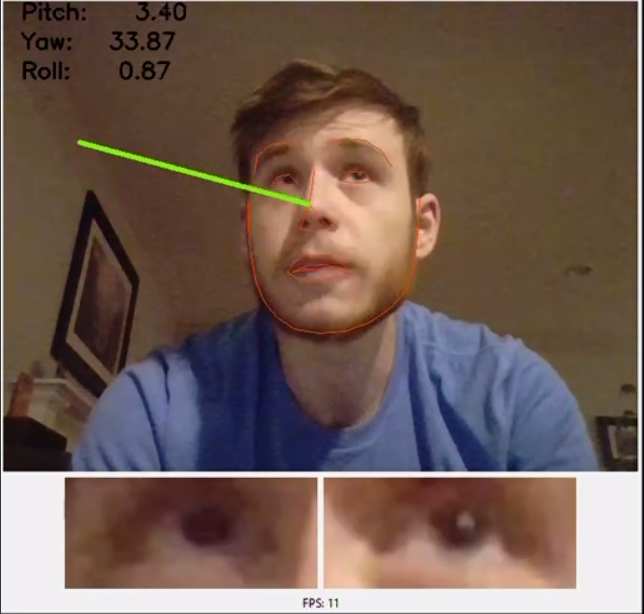 Medical imaging

Self-driving cars

Search and rescue

Eye-tracking devices
Eye-Tracking Algorithm by a Previous SD Team
‹#›
Market Research
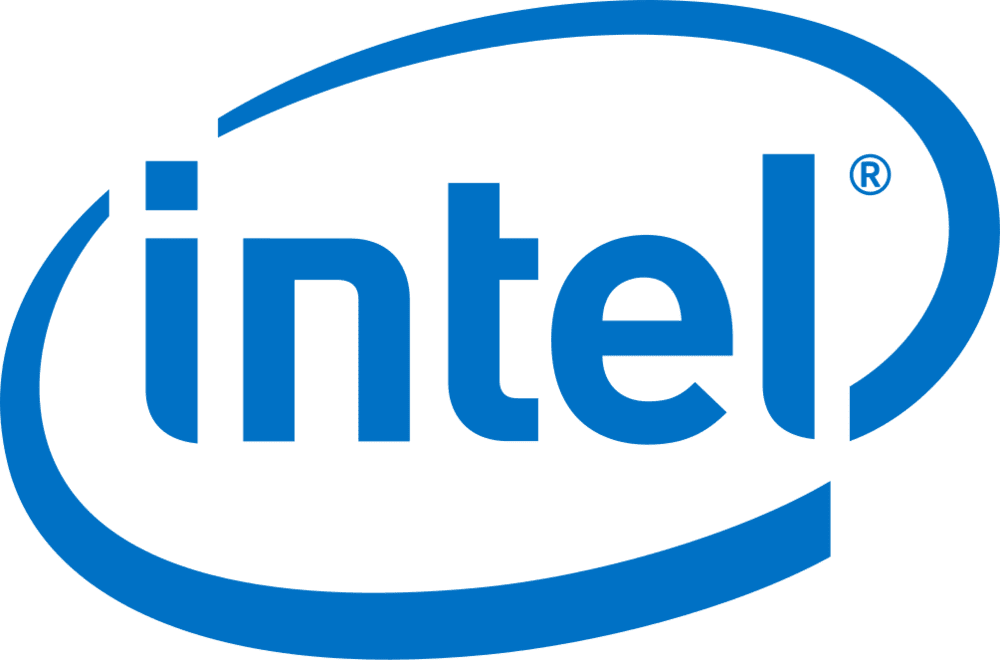 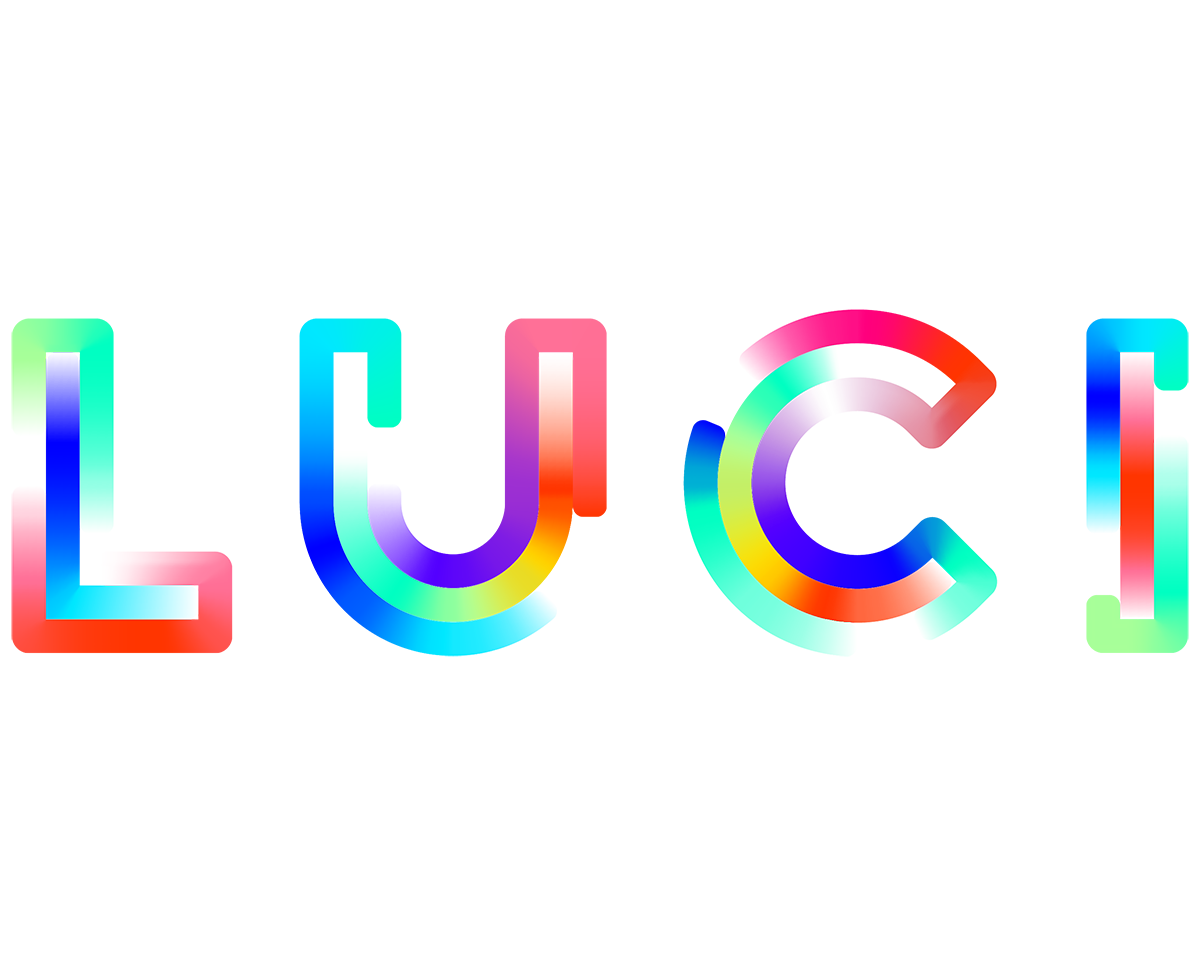 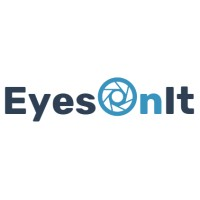 ‹#›
Requirements
Constraints:
Output video to a DisplayPort monitor in real-time
Route data using a Linux image in a PYNQ environment
Must execute using an Ultra96-v2 FPGA board

Non-Constraints:
Use a Sony IMX219QH5-C image sensor 
1920x1080p standard Full HD resolution at 30 fps standard live video format
Video stream in RGB8 color format
Operate in a variety of lighting conditions
‹#›
Engineering Standards
‹#›
[Speaker Notes: AMBA consists of both the AXI4-Lite bus used to transmit data from the program memory to configure IP registers and the AXI4-Stream bus used to transmit video data between individual IPs within the FPGA including the MIPI controller, VDMA, TPG, and DisplayPort.]
System Design
Technology Used
External project complexity
Well-established technology
Ultra96-v2 FPGA made in 2018
IMX219 sensor made in 2016
Internal project complexity 
Multiple hardware & software components & subsystems
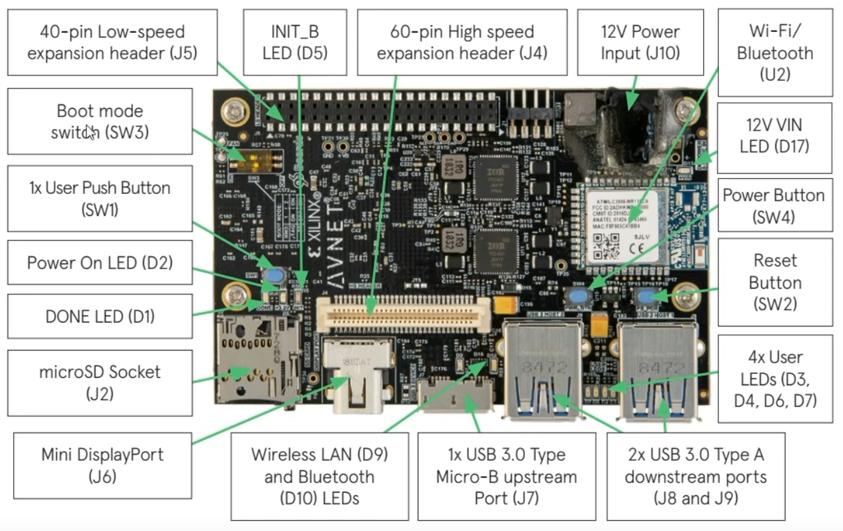 Anatomy of Ultra96-v2 FPGA
‹#›
Hardware/Software
PYNQ runs a Jupyter Notebook server

Non-PYNQ runs on a terminal via TeraTerm

Vivado custom hardware overlays 

Debug: ILA (Integrated Logic Analyzer) captures and analyzes I/O signals
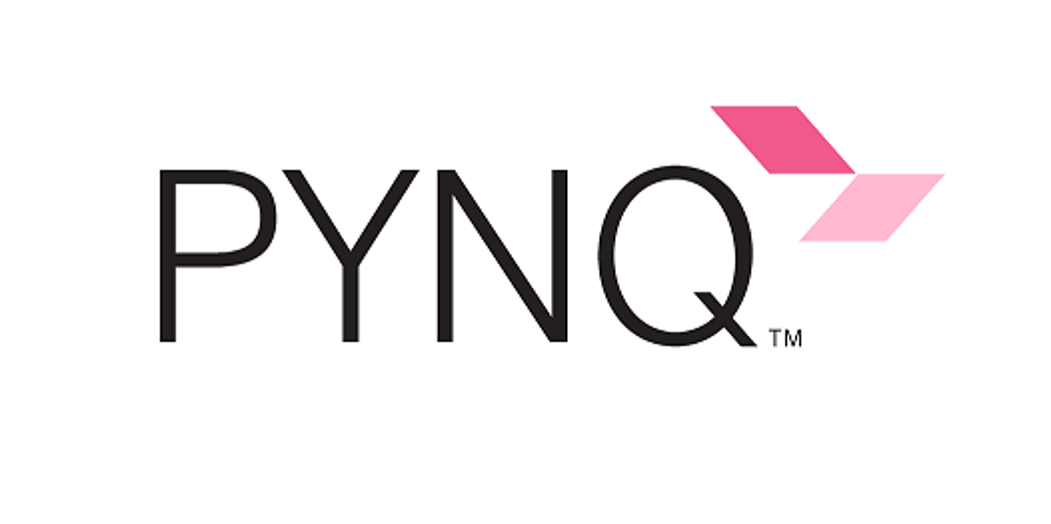 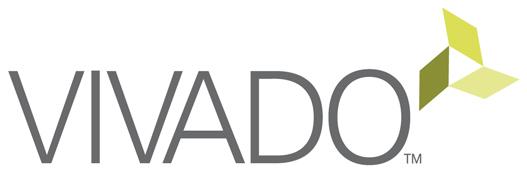 ‹#›
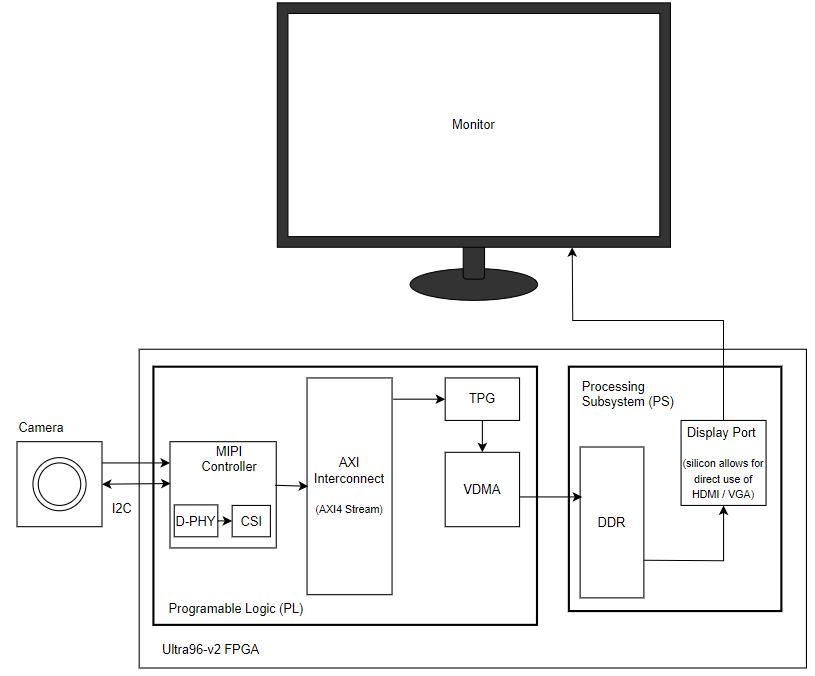 Video Pipeline Block Diagram
‹#›
Changes from Previous Teams
PYNQ implementation instead of shell scripts or C

IMX219 sensor instead of OV5647

4 data lanes instead of 2

VDMA instead of frame buffer
‹#›
[Speaker Notes: Unit testing will ensure each component is working following our design and requirements. 
Integration testing ensures that connecting components are configured correctly to pass data between them. 
System testing ensures the overall functionality of the design and project meets the project description and requirements.]
Test Plan
Read from registers with known values
Read from status registers
Visual verification
DisplayPort to monitor
Jupyter Notebook
Acceptance testing
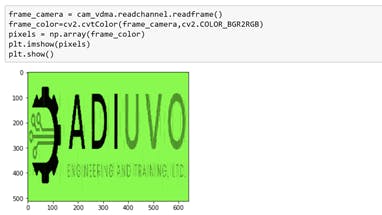 ‹#›
Potential Risks and Mitigation
File/OS corruption mitigation
Backup SD cards
Shutdown Ultra96 using terminal
Proper handling and storing of hardware
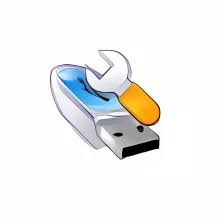 ‹#›
Project Resource/Cost Estimate
‹#›
Conclusion
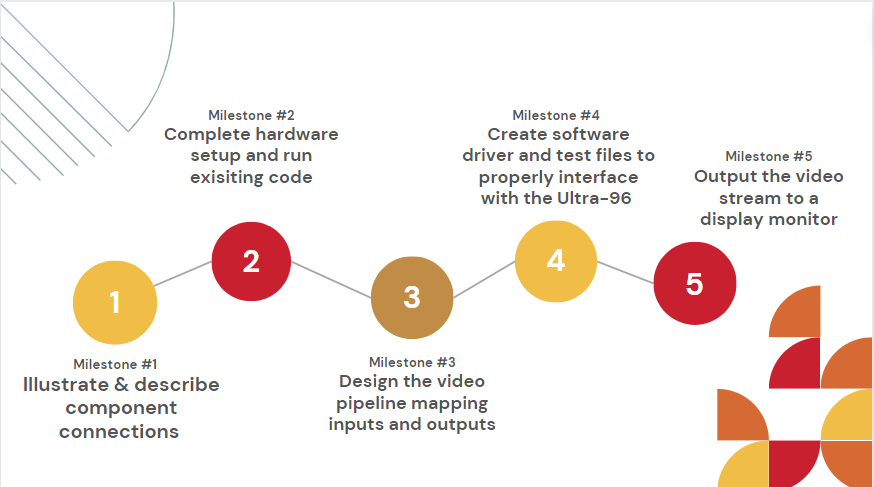 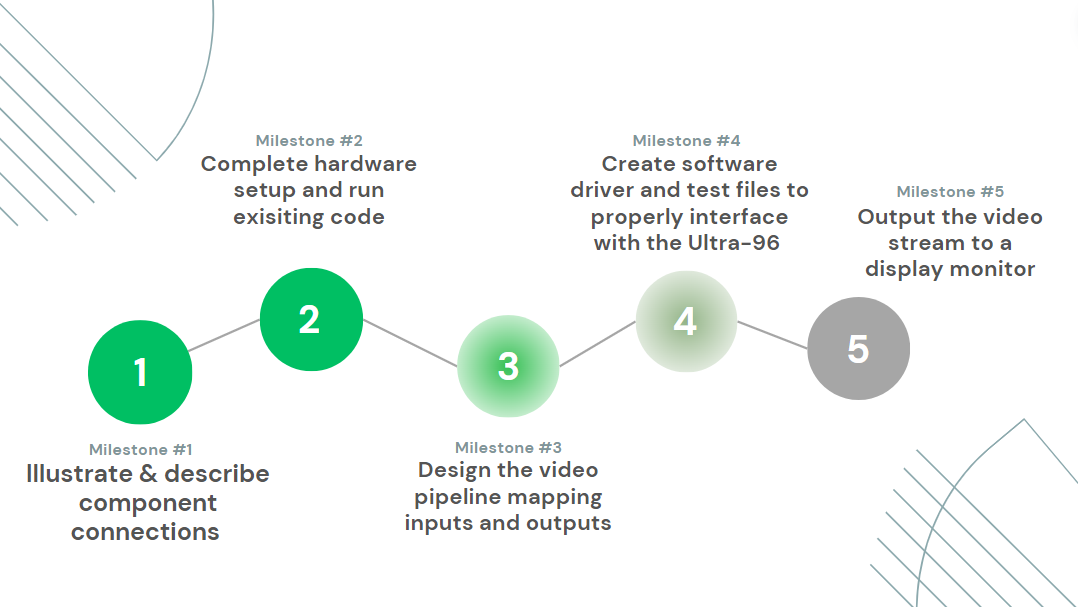 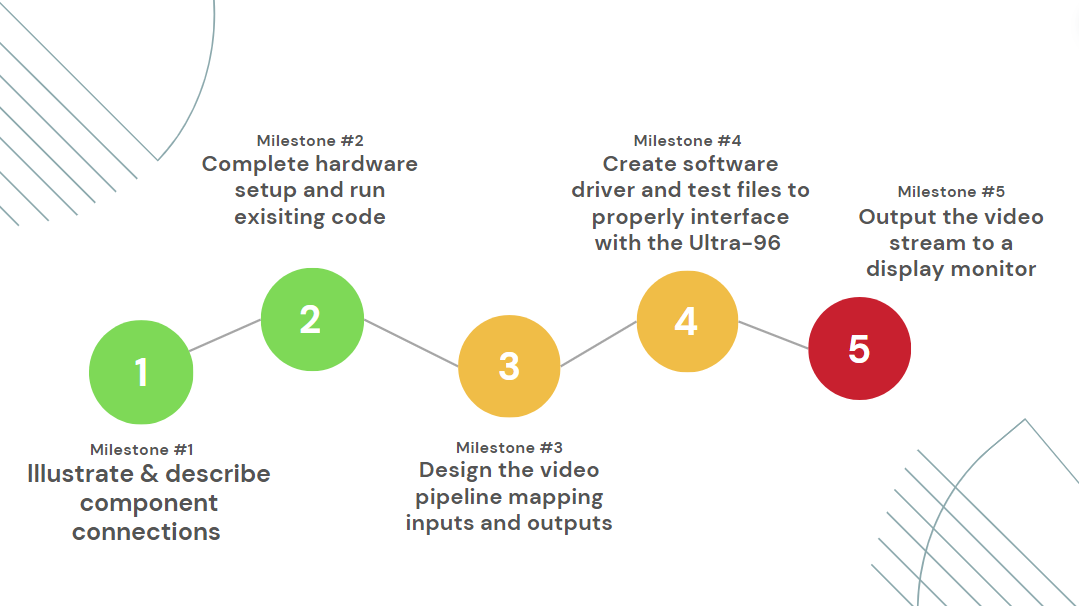 Project Milestones
‹#›
Current Project Status
Developed understanding of architecture and component subsystems

Tracking the inputs/outputs required for each component and the appropriate register values

Setup hardware and run existing code

Writing the code needed to implement our design
‹#›
Plan For Next Semester
Transfer code to PYNQ environment
Configure image sensor and MIPI component
Configure board to output through DisplayPort

Replace test pattern generator with VDMA to accept image sensor
‹#›
Team Member Responsibilities
Team Members/Roles: 
Ritwesh Kumar - Image Sensor to MIPI Controller

Deniz Tazegul - MIPI Controller to VDMA

Liam Janda - VDMA to DDRM

Taylor Johnson - DDRM to Output Display
‹#›
Questions?
Project Vocabulary
IMX219 image sensor: camera
MIPI: mobile industry processor interface
CSI: camera serial interface
D-PHY: physical communication layer				
VDMA: video direct memory access
DDR: double data rate (memory)
FPGA: field programmable gate array 
PYNQ: python productivity for Zynq (python embedded systems developers)
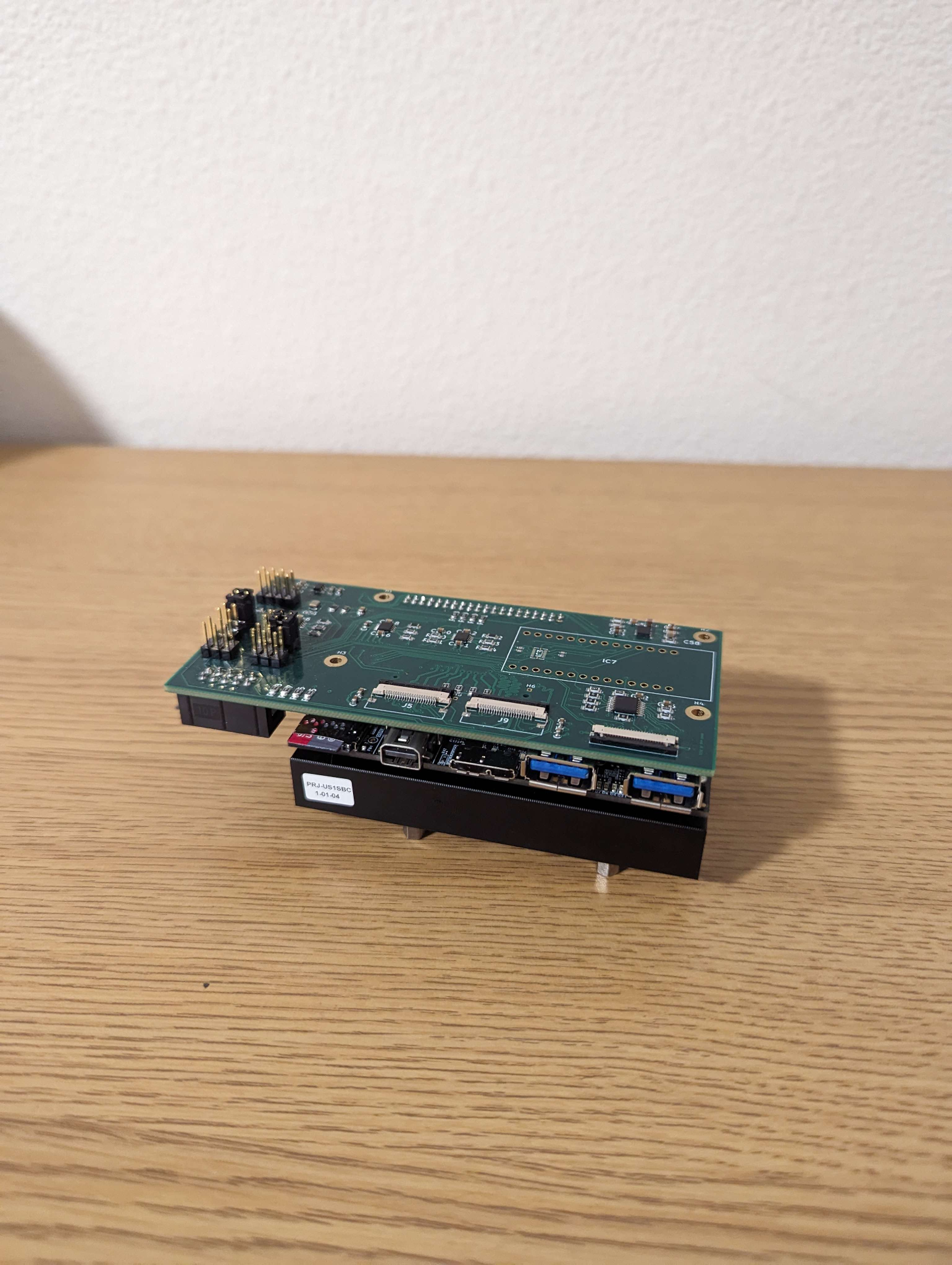 Ultra96-v2 FPGA Board
‹#›
‹#›
Backup Slides
IMX219 Image Sensor
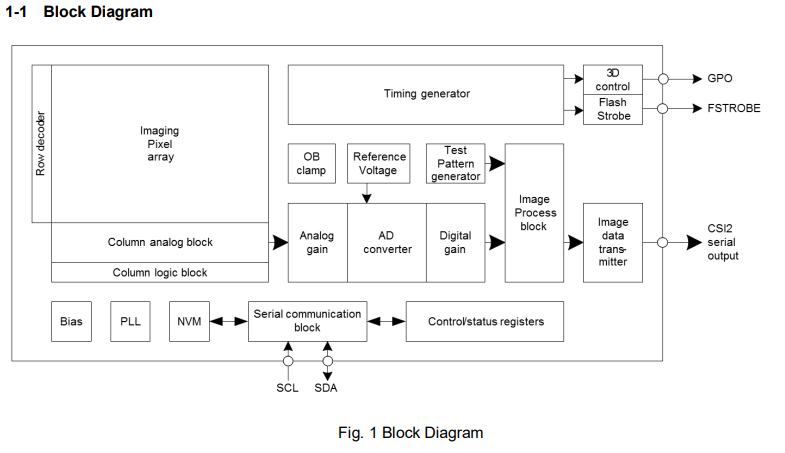 ‹#›
RGB Bayer Filter & 1920x1080p
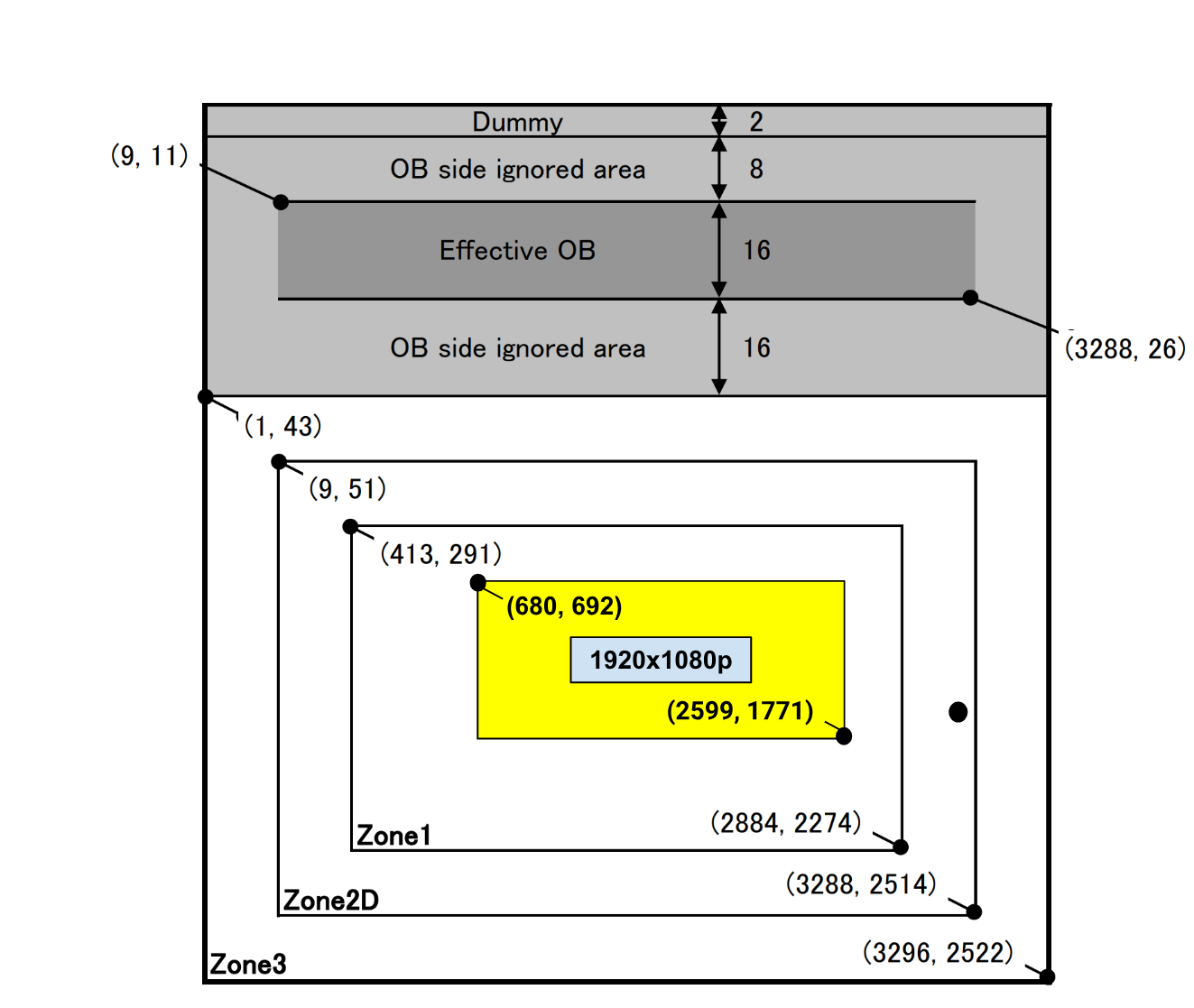 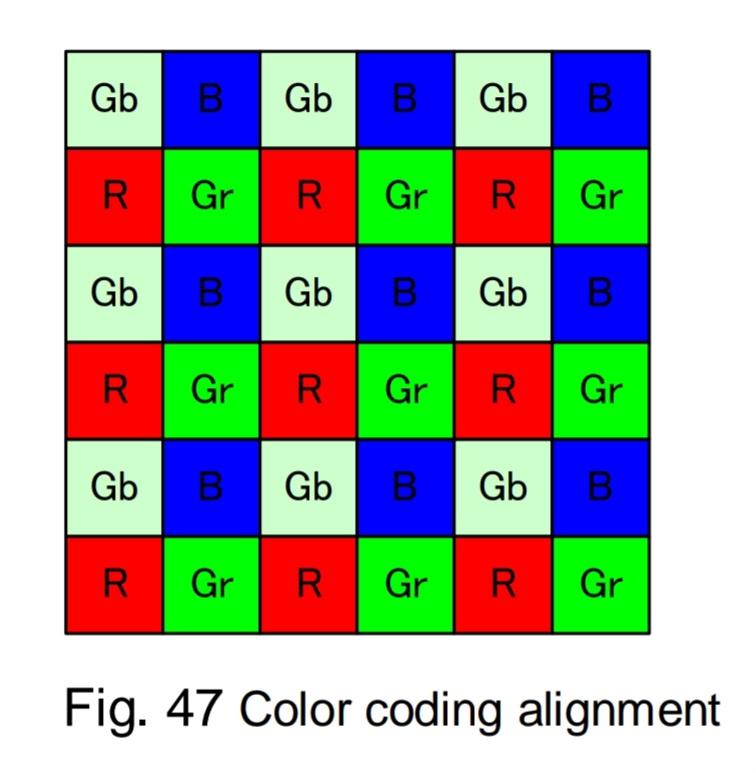 ‹#›
MIPI Transmit
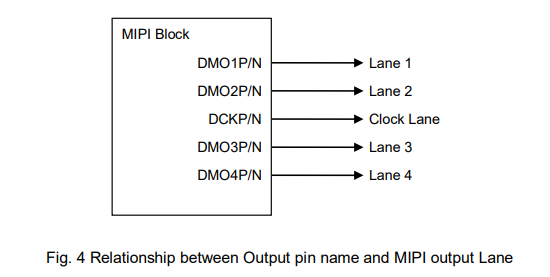 ‹#›
4 Lane MIPI Transmit CSI-2
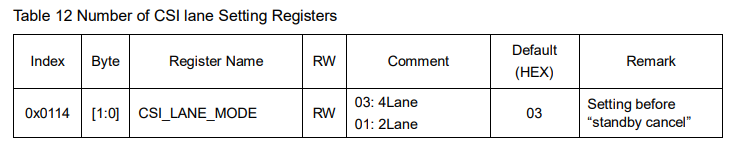 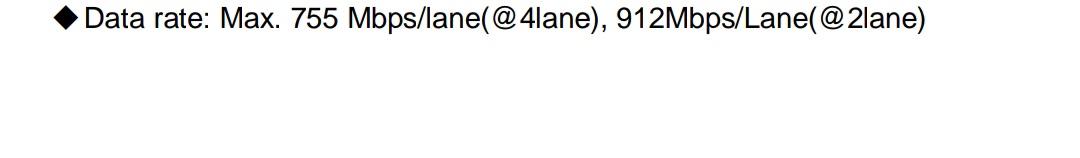 ‹#›
I/O Pixel and I/O System Clock (Code)
Frame length: 256-65,534 
1113 in code
 
Line length: 3448-32752 
3448 in code

Min Line blanking: 168 (IMX)

Min Frame blanking: 32 (IMX)
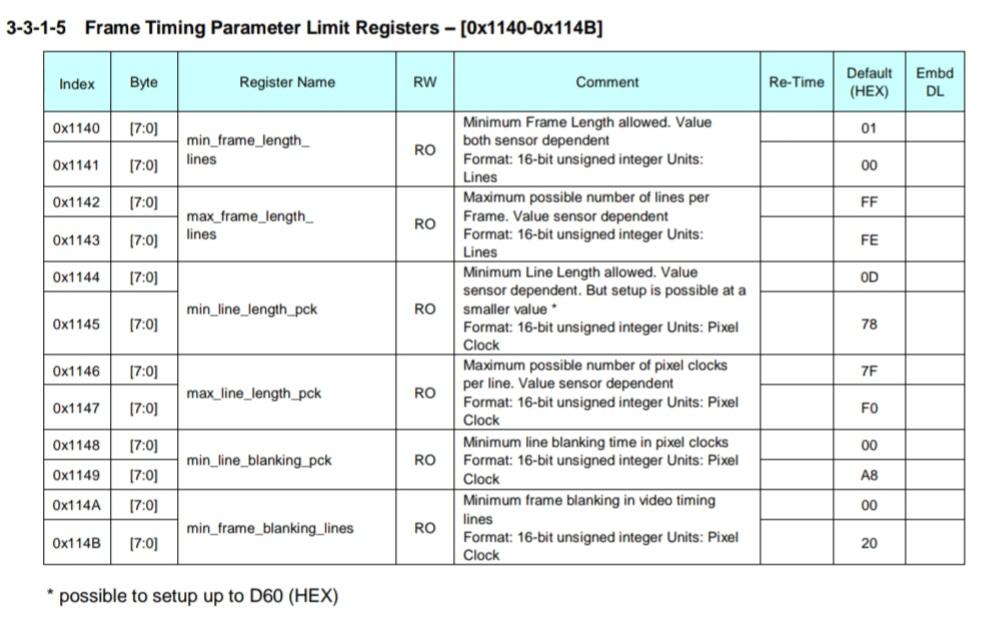 ‹#›
Datasheet Clock Setting Examples
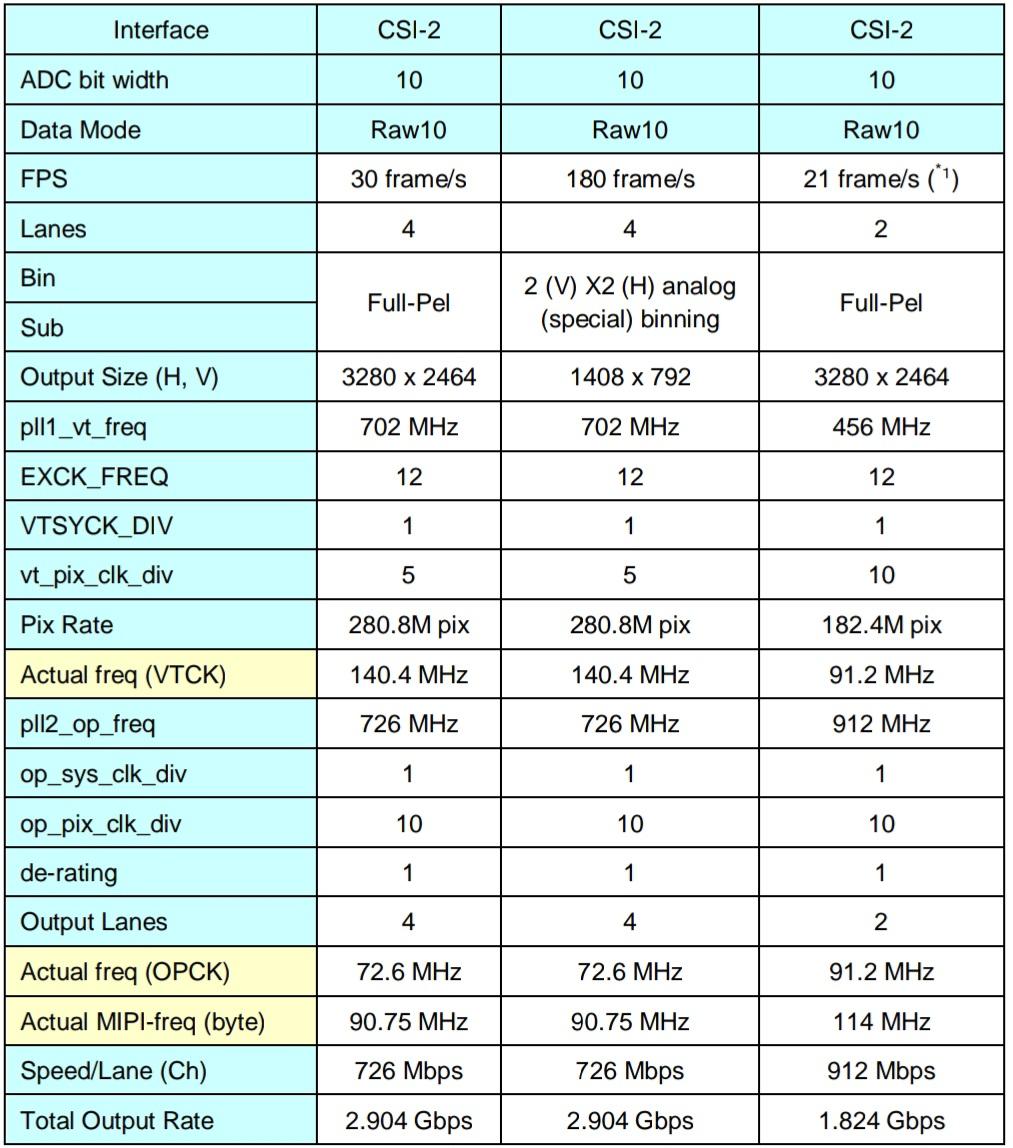 ‹#›
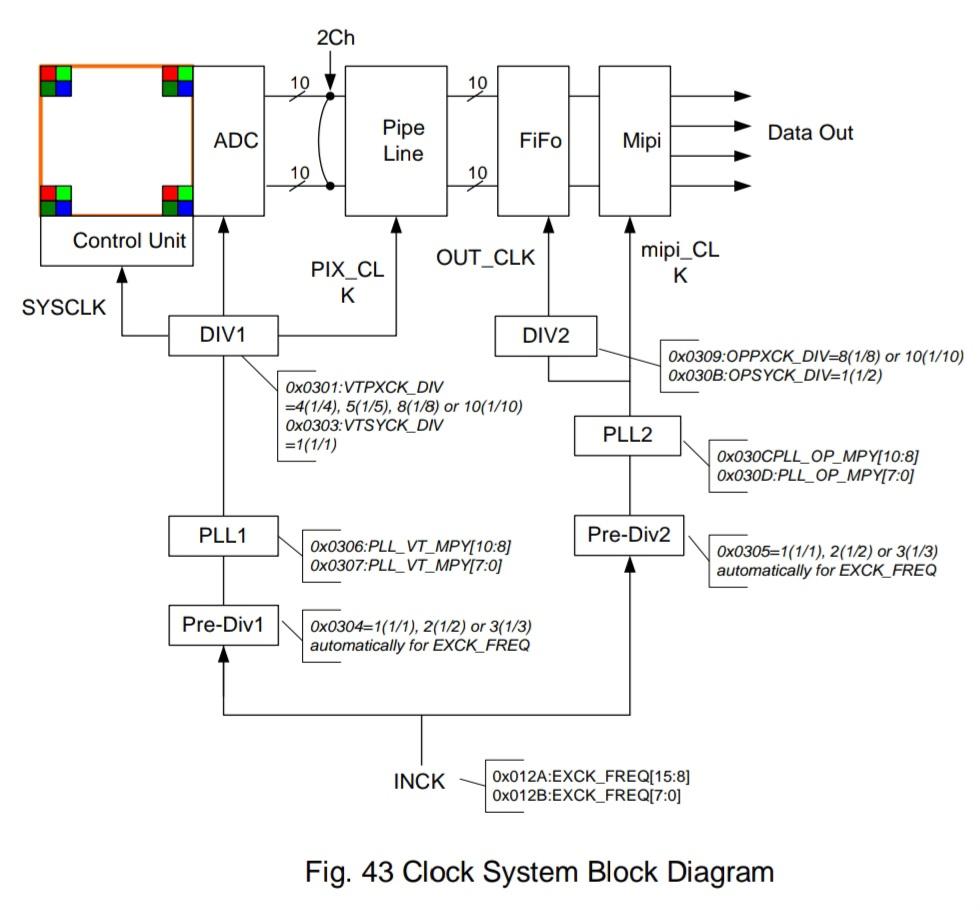 Clock Diagram
Max data transmission = (bits per CSI lane * # of CSI lanes) / Data rate

Data rate = length * height * frame rate * bit pixel depth

Bit pixel depth = bits per pixel * # of channel => RGB = 8 bits * 3 channels = 24

=> (755 Mbps * 4 lanes) / (1920 * 1080 * 24) means that 3.02 Gbps data rate and 60.68 fps are possible for 4 Lane MIPI Tx at 1920x1080p
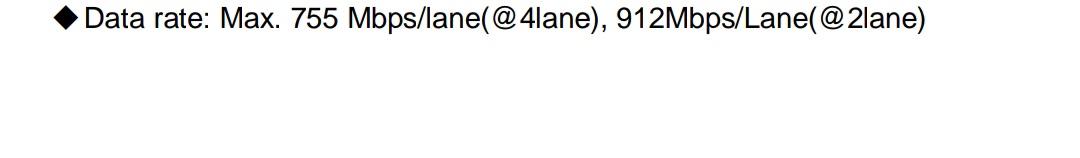 ‹#›
Frame Rate
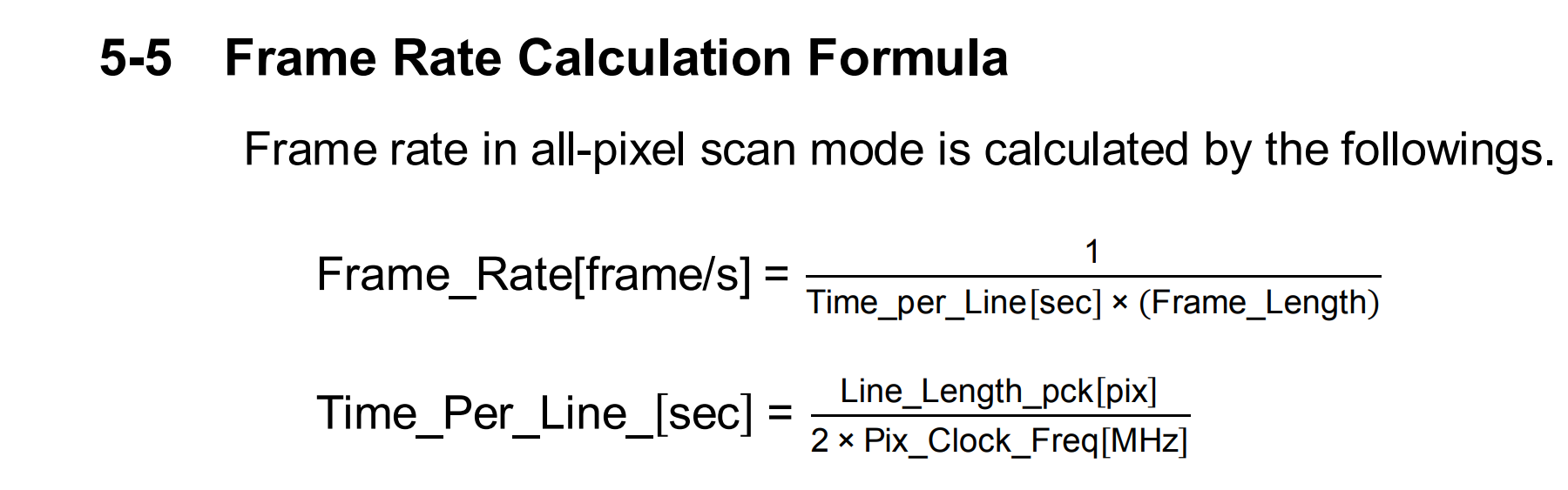 ‹#›
Min/max MIPI-freq
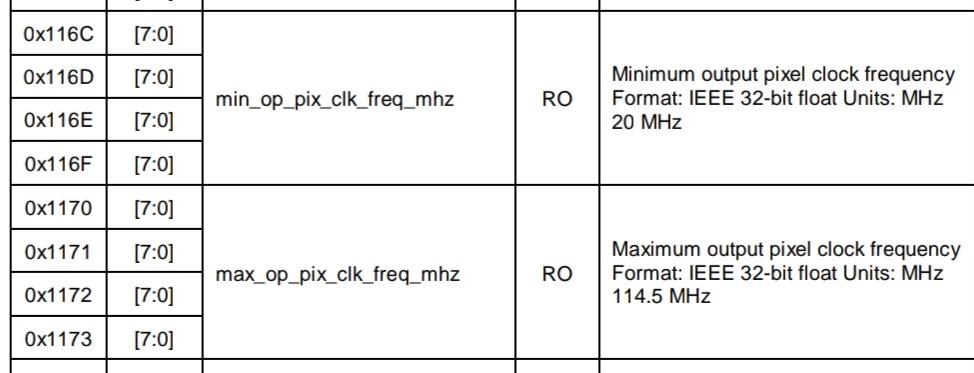 ‹#›
MIPI Freq (Google IMX Driver Code)
Design metric: 30 fps live video industry standard
Frame rate = 47.5 < 60.68 fps limit, frame length = 1113, line length = 3448 
Verify 
=> Time per line = 1 / (Frame rate * Frame length) = 18915 ns (matches IMX code)
=> MIPI-freq (bytes) = Line length / (2 * Time per line) = 91.15 MHz 
Speed = MIPI-freq * 8 * 4 lanes = 2.92 Gbps < 3.02 Gbps 4 Lane max data rate
‹#›
Clock Speeds (Code)
EXCK (external clock) frequency: 6-27 MHz, 24 MHz in code

PLL input clock frequency: 6-27 MHz, 24-27 MHz in code

PLL multiplier: 8-2047, 57 in code for PLL1 and 114 in code for PLL2

PLL output clock frequency: 432-916 MHz 
432 Mhz < 729.15 MHz in code < 916 Mhz
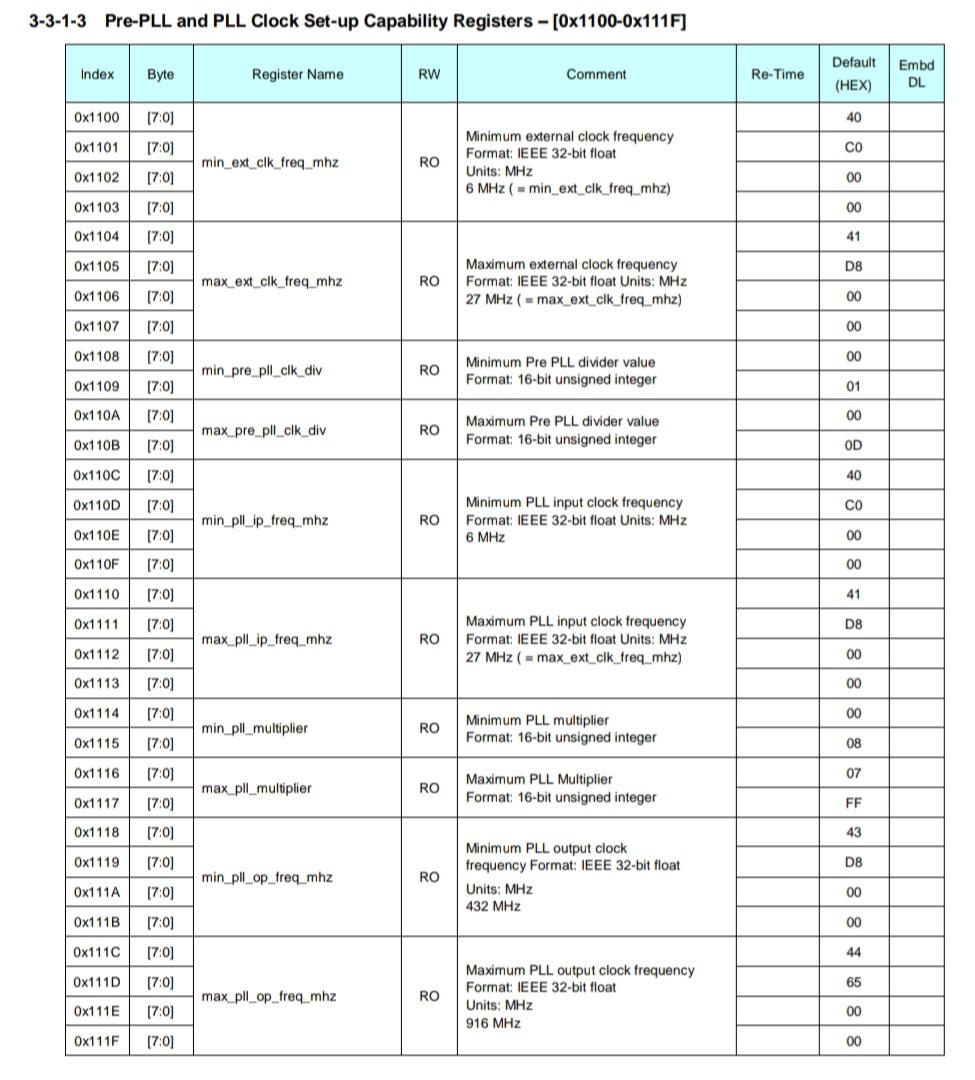 ‹#›
Output Freq / PLL2_OP Freq (Code)
Output pixel clock frequency (OPCK) = MIPI-freq (bytes) * 8 / PLL2 multiplier (10 in code) 
	=> OPCK = 72.915 MHz
=> OPCK is in range: 20 MHz min  < 72.915 MHz < 114.5 MHz max

PLL2 Output Clock Frequency (PLL2_OP) = OPCK * PLL2 multiplier (10 in code)
=> PLL2_OP = 729.15 MHz
=> PLL2_OP is in range: 432 Mhz < 729.15 MHz in code < 916 Mhz
‹#›
Clock Division Input (Code)
System clock division: 1-2, 1 in code

Video timing system clock frequency: 200-700 MHz, 700 MHz in code

Video timing pixel clock frequency: 80-140 MHz, 140 MHz in code

Video timing pixel clock division: 5, 5 in code
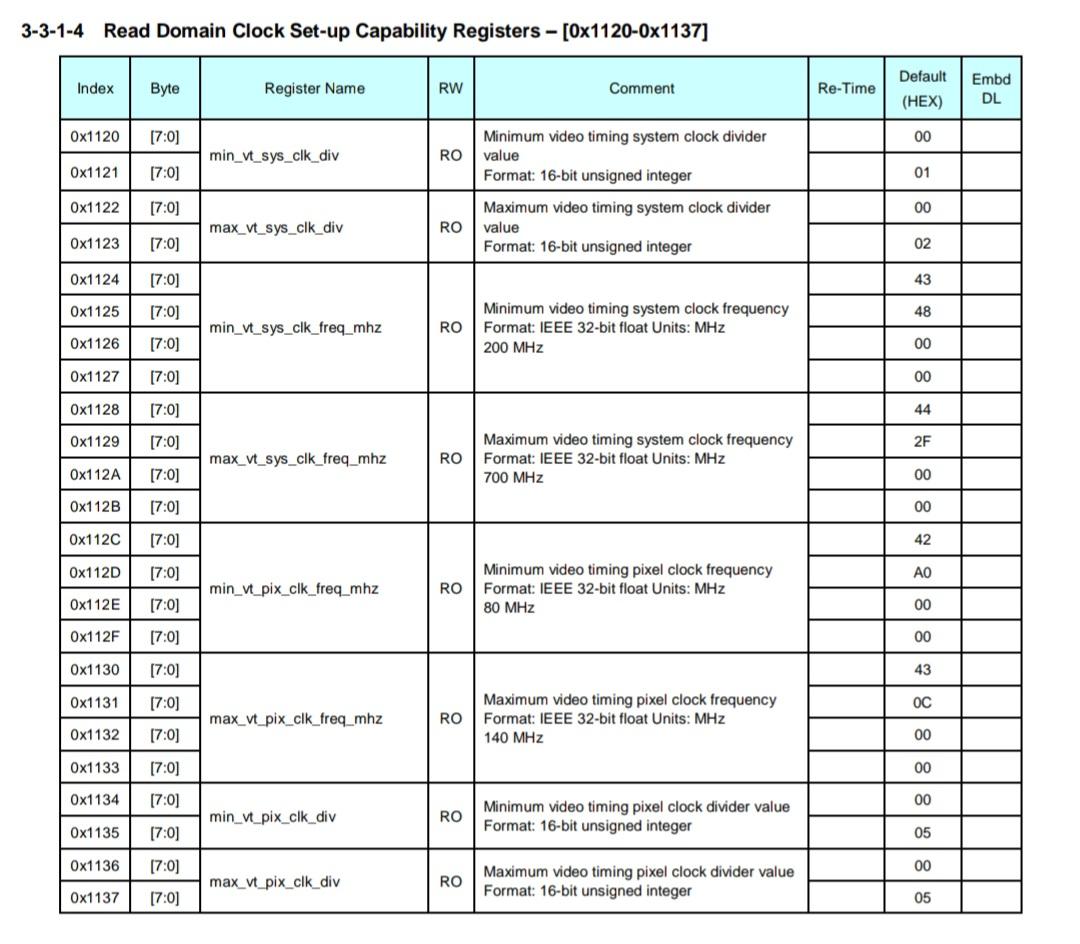 ‹#›
Clock Division Output (Code)
Output system clock division: 1-2, 1 in code

Output system clock frequency: 200-916 MHz, 729.15 MHz in code

Output pixel clock frequency: 20-114.5 MHz, 72.915 MHz in code

Output pixel clock divider: 8-10, 10 in code
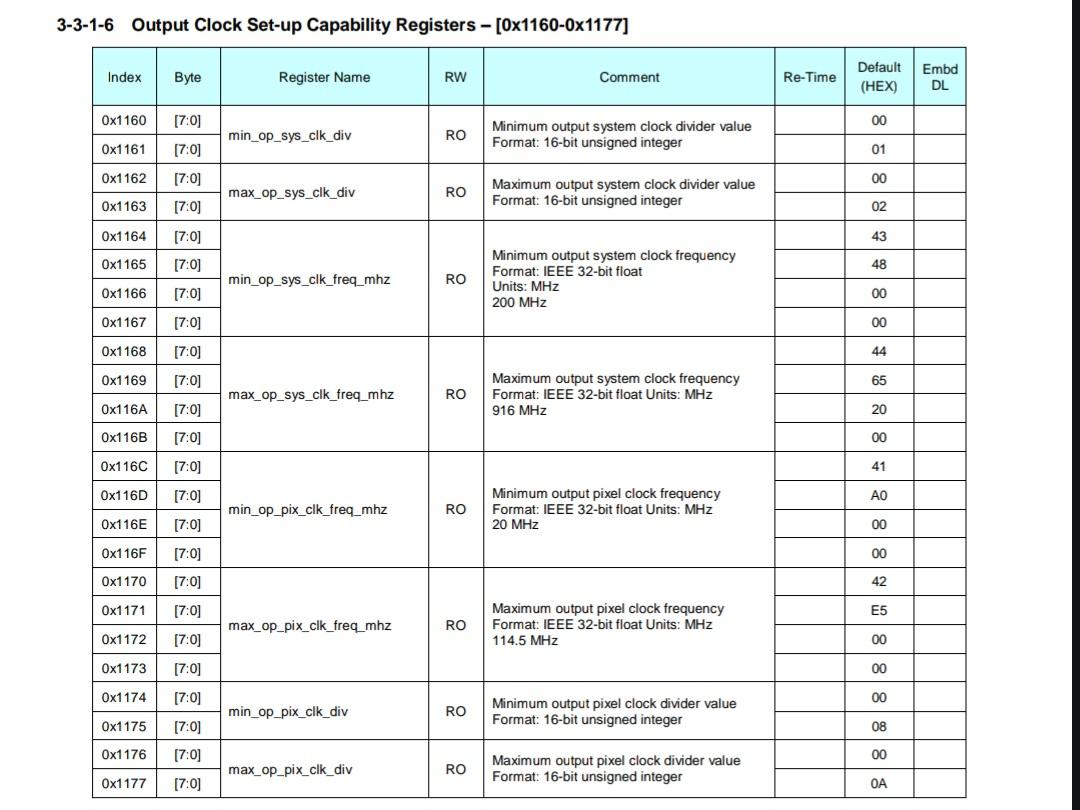 ‹#›
Input Freq / PLL1 Freq (in Datasheet)
280 Mbps Pix Rate for 4 Lanes


=> 140 MHz Video Timing Clock Frequency (VTCK) from datasheet

PLL1 Freq = VTCK * PLL1 multiplier (5 in code) = 700 MHz
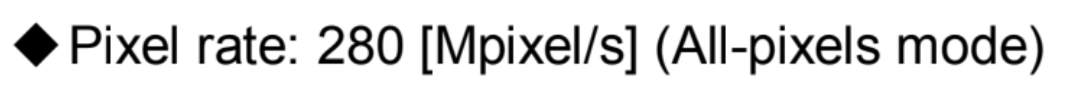 ‹#›
PLL1 Pix Rate vs PLL2 Data Rate
PLL1 Pix Rate (280 Mbps) < PLL2 Data Rate (2.92 Gbps)

=> “Data is always correctly output from the sensor”
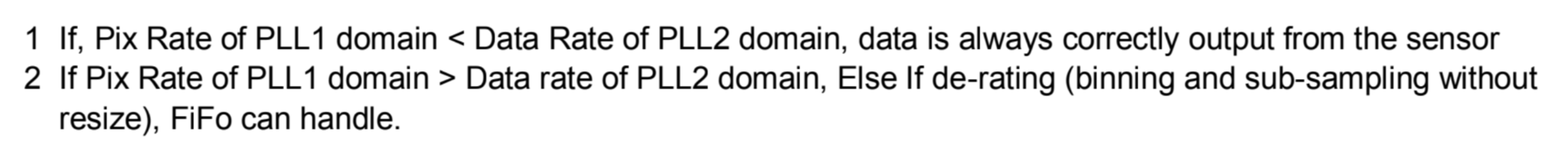 ‹#›
DisplayPort
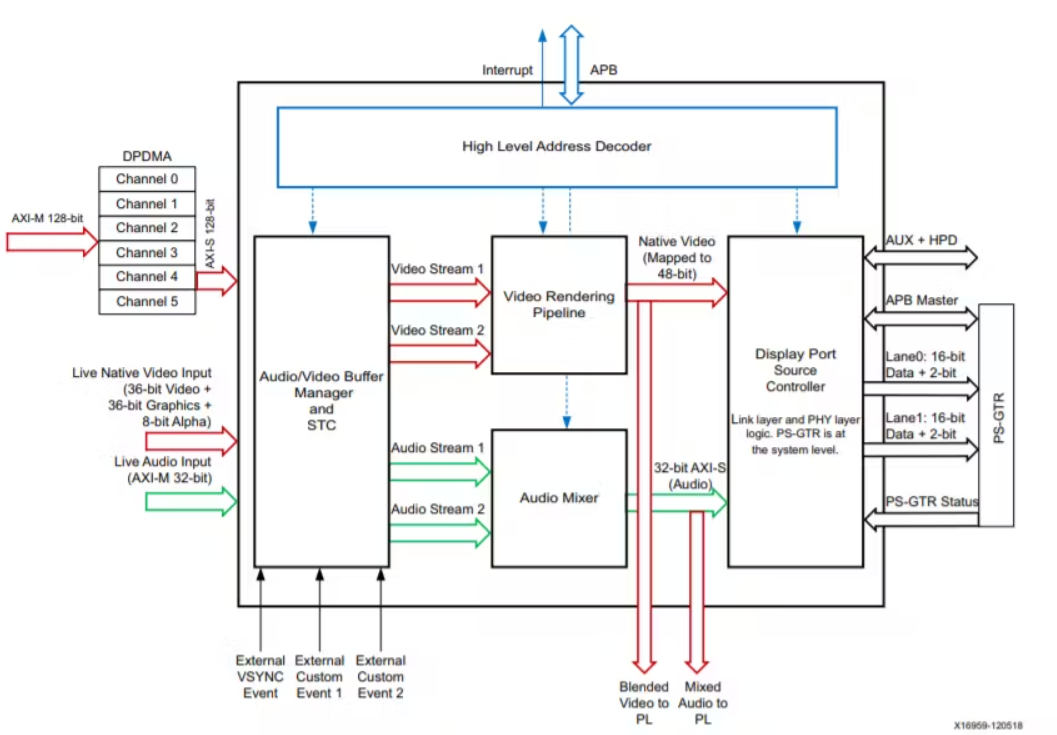 ‹#›
[Speaker Notes: Supports up to 4k resolution @ 30fps, RGB & YUV formats, color depths of 6, 8, 10, 12 bits, native interface so can connect directly to video pipeline w/o any additional processing, silicon display helps convert data packets into appropriate format accordion to video timing standards to output to the display]